Федеральное государственное бюджетное образовательное учреждение 
высшего образования «Красноярский государственный медицинский университет 
имени профессора В.Ф.Войно-Ясенецкого» 
Министерства здравоохранения Российской Федерации 
Фармацевтический колледж
Тема: Требования к лицензированию деятельности, связанной с оборотом наркотических и психотропных ЛП.
Выполнила: Черепанова София Викторовна
Преподаватель: Казакова Елена Николаевна
Красноярск 2020
Лицензирование – это особый вид деятельности, при котором государственные органы обязаны осуществлять контроль над определенными видами деятельности коммерческих субъектов.
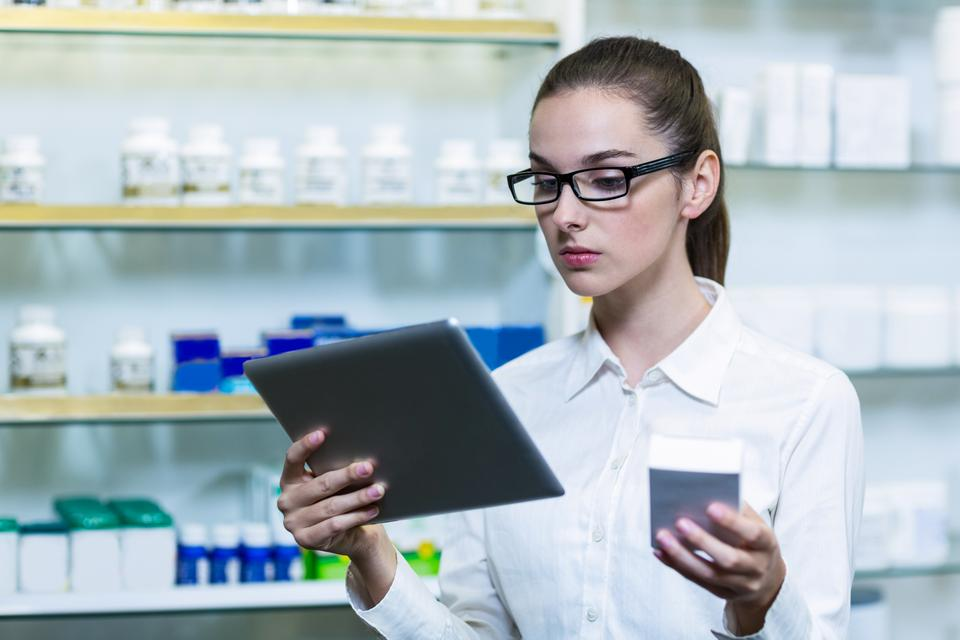 2
Деятельность, связанную с оборотом наркотических и психотропных лекарственных средств, регулирует  Постановление Правительства РФ от 22 декабря 2011 г. N 1085 «О лицензировании деятельности по обороту наркотических средств, психотропных веществ и их прекурсоров, культивированию наркосодержащих растений».
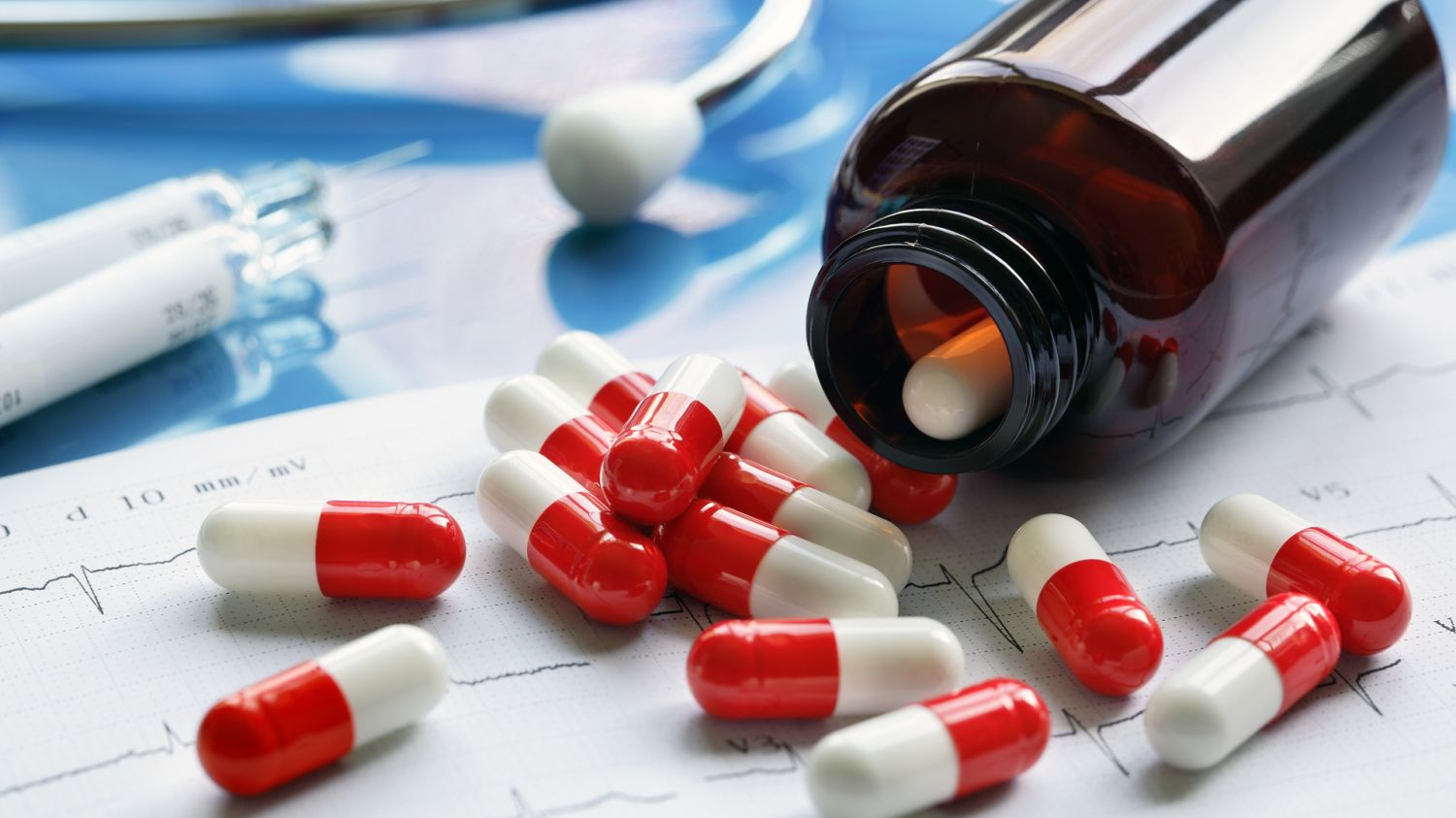 3
Лицензирование фармацевтической деятельности осуществляет Росздравнадзор РФ и Россельхознадзор РФ. Лицензирование производства лекарственных средств осуществляют Федеральная служба по надзору в сфере здравоохранения и социального развития.
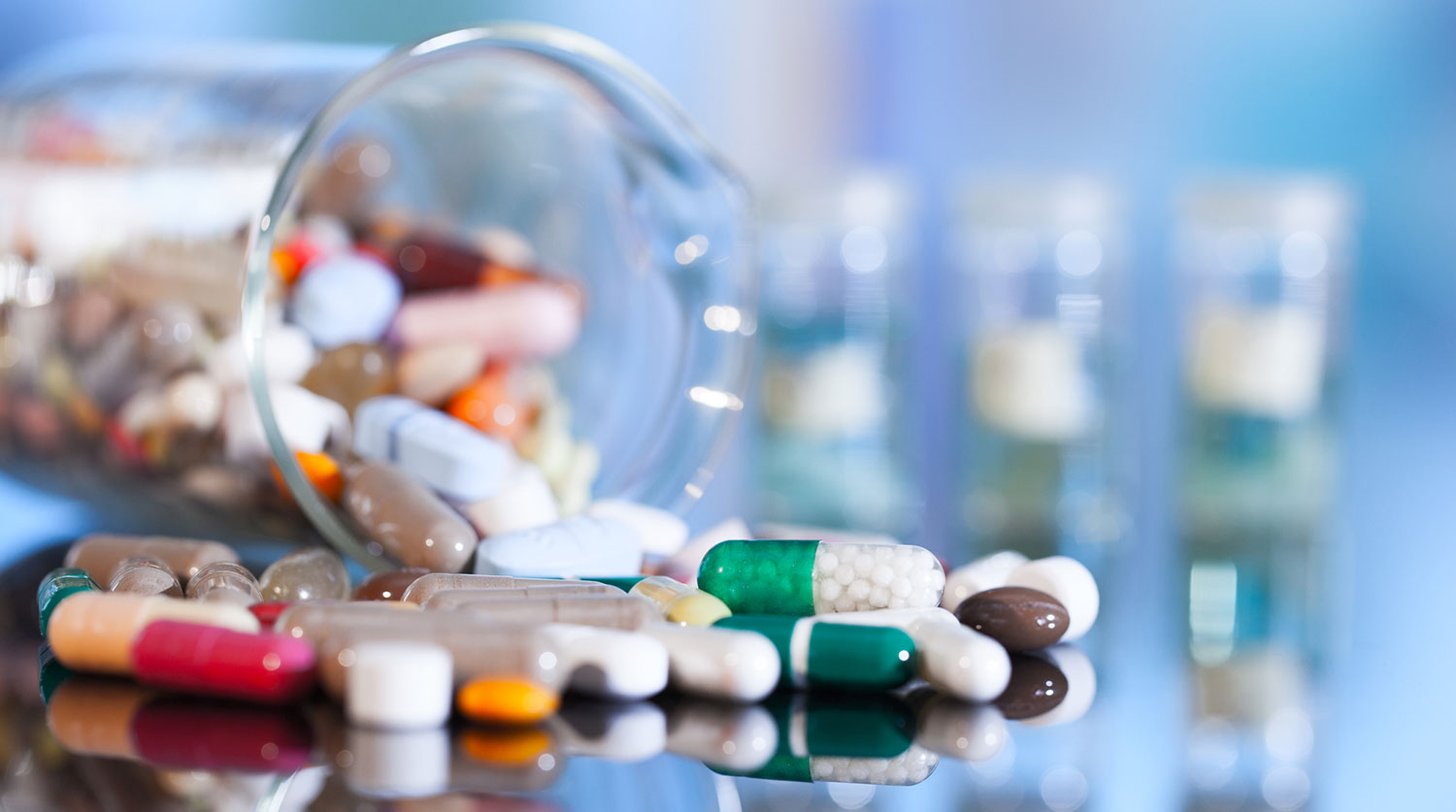 4
Лицензионные требования и условия к соискателю лицензии
Наличие у лицензиата законного права на использование помещения
Соблюдение лицензиатом закона «Об обращении лекарственных средств»
Наличие у руководителя лицензиата средне-специального или высшего фармацевтического образования
Наличие у сотрудников аптечной организации средне-специального или высшего образования
Повышение квалификации специалистов с фармацевтическим или ветеринарным образованием не реже одного раза в 5 лет
Соблюдение лицензиатом, осуществляющим изготовление лекарственных средств, правил изготовления лекарственных средств.
5
Порядок получения лицензии
Шаг 1. Представление заявления соискателем лицензии. Для получения лицензии соискатель лицензии представляет по установленной форме в лицензирующий орган заявление о предоставлении лицензии (формы заявлений о предоставлении лицензий, переоформлении лицензий, а также формы уведомлений, предписаний об устранении выявленных нарушений лицензионных требований, выписок из реестров лицензий и других используемых в процессе лицензирования документов, утверждаются лицензирующими органами).
6
Шаг 2. Определение перечня документов, необходимых для получения лицензии. К заявлению о предоставлении лицензии прилагаются:

копии учредительных документов юридического лица, засвидетельствованные в нотариальном порядке;
копии документов, перечень которых определяется Положением № 10854 и которые свидетельствуют о соответствии соискателя лицензии лицензионным требованиям, в том числе документов, наличие которых при осуществлении лицензируемого вида деятельности предусмотрено федеральными законами;
документ, подтверждающий уплату государственной пошлины за предоставление лицензии;
опись прилагаемых документов.
7
Шаг 3. Представление документов в лицензирующий орган. Заявление о предоставлении лицензии и прилагаемые к нему документы соискателем лицензии представляются в лицензирующий орган непосредственно или направляются заказным почтовым отправлением с уведомлением о вручении. Заявление о предоставлении лицензии и прилагаемые к нему документы соискатель лицензии вправе направить в лицензирующий орган в форме электронного документа, подписанного электронной подписью.
8
Шаг 4. Прием документов соискателя лицензии. Заявление о предоставлении лицензии и прилагаемые к нему документы принимаются лицензирующим органом по описи, копия которой с отметкой о дате приема указанных заявления и документов в день приема вручается соискателю лицензии или направляется ему заказным почтовым отправлением с уведомлением о вручении.
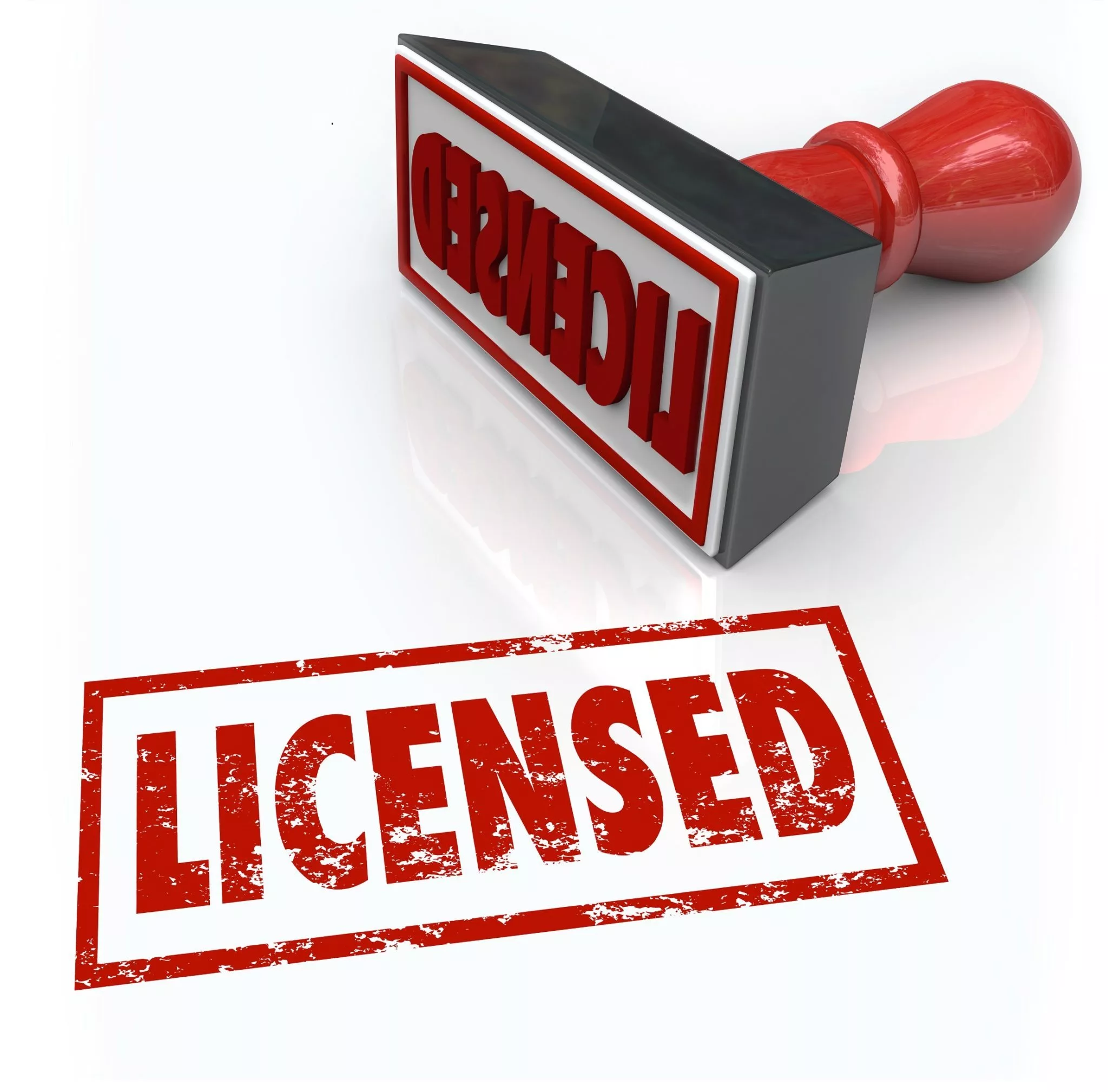 9
Шаг 5. Рассмотрение заявления соискателя лицензии и прилагаемых к заявлению документов лицензирующим органом. В течение трех рабочих дней со дня представления надлежащим образом оформленного заявления о предоставлении лицензии.
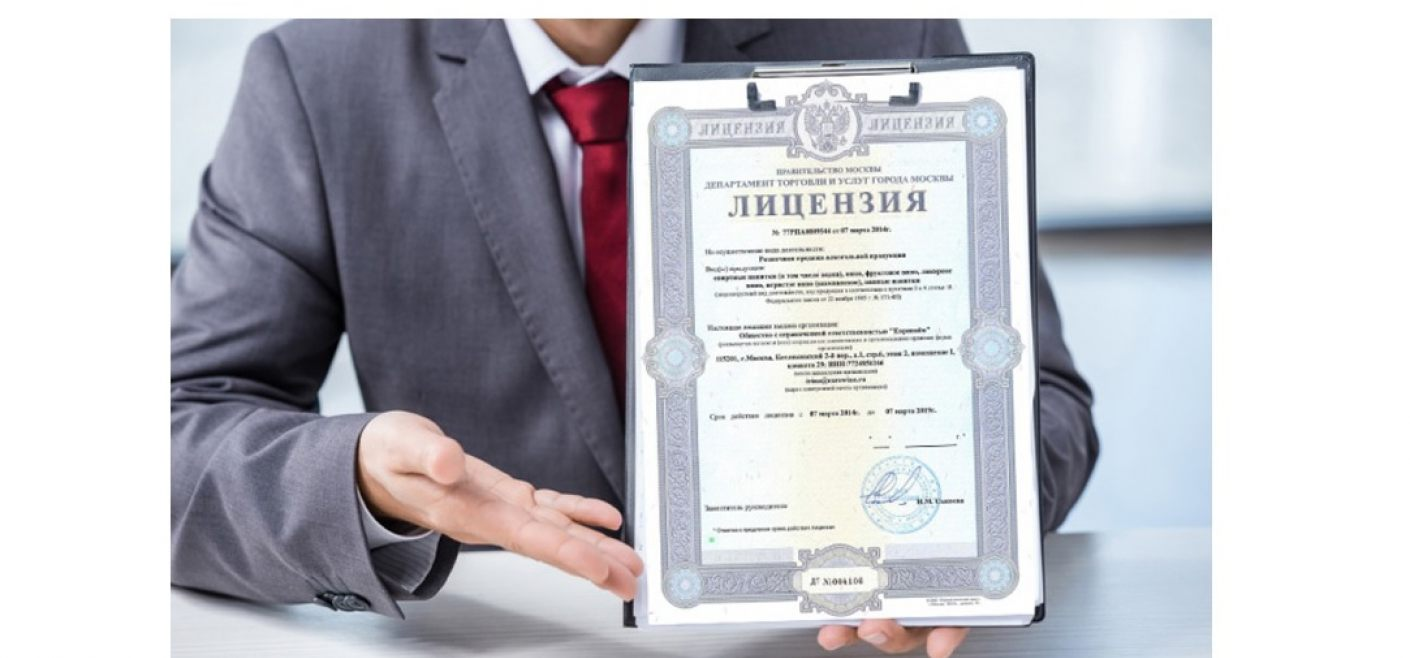 10
Шаг 6. Принятия решения о предоставлении лицензии или об отказе в предоставлении лицензии. В срок, не превышающий сорока пяти рабочих дней со дня приема заявления о предоставлении лицензии и прилагаемых к нему документов, лицензирующий орган осуществляет проверку полноты и достоверности содержащихся в указанных заявлении и документах сведений, в том числе проверку соответствия соискателя лицензии лицензионным требованиям.
11
Основные требования лицензирования деятельности, связанной с оборотом наркотических и психотропных средств:
Соблюдение порядка допуска лиц к работе с НС и ПВ, а также к деятельности, связанной с оборотом прекурсоров НС и ПВ;
Соблюдение лицензиатом порядка хранения НС и ПВ в соответствии с ФЗ «О наркотических средствах и психотропных веществах»;
Соблюдение лицензиатом порядка отпуска ЛС, содержащие НС и ПВ.
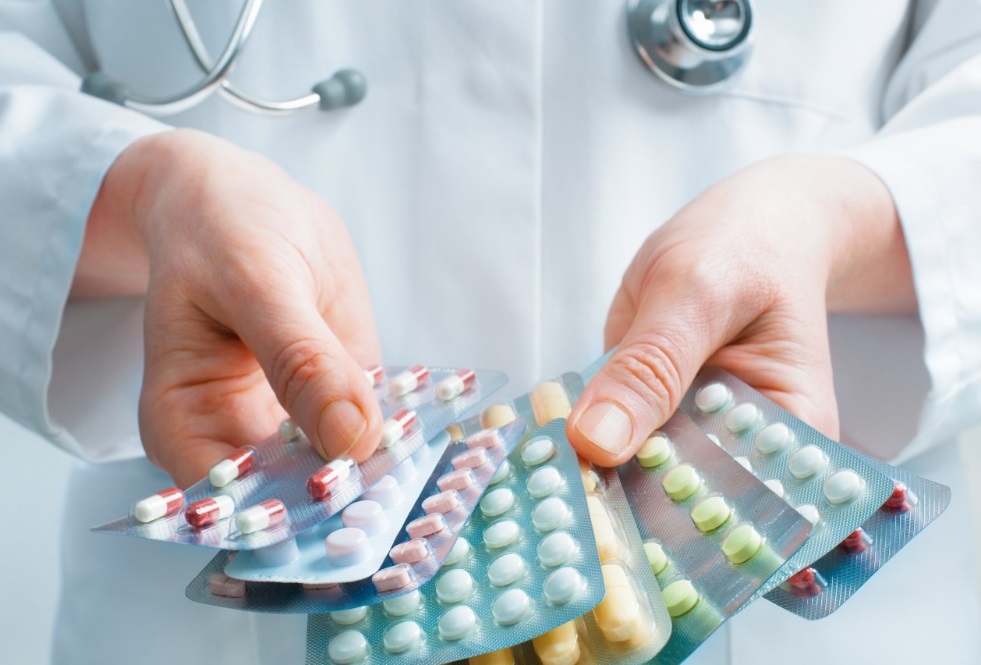 12
Нормативная документация, регулирующая лицензирование деятельности, связанной с оборотом наркотических и психотропных ЛП
Постановление Правительства РФ от 22.12.2011 N 1081 (ред. от 21.02.2020) «О лицензировании фармацевтической деятельности»
Постановление Правительства РФ от 21.11.2011 N 957 (ред. от 18.03.2020) «Об организации лицензирования отдельных видов деятельности»
Постановление Правительства РФ от 04.11.2006 N 644 (ред. от 20.07.2019) "О порядке представления сведений о деятельности, связанной с оборотом наркотических средств и психотропных веществ, а также о культивировании растений, содержащих наркотические средства или психотропные вещества либо их прекурсоры, и регистрации операций, связанных с оборотом наркотических средств и психотропных веществ" (вместе с "Правилами представления юридическими лицами отчетов о деятельности, связанной с оборотом наркотических средств и психотропных веществ, а также о культивировании растений, содержащих наркотические средства или психотропные вещества либо их прекурсоры", "Правилами ведения и хранения специальных журналов регистрации операций, связанных с оборотом наркотических средств и психотропных веществ")
13
Вывод
Таким образом, особенности лицензирования деятельности по обороту наркотических средств и психотропных веществ и их прекурсоров заключаются в следующем:

лицензирование видов деятельности, связанной с оборотом наркотических средств и психотропных веществ, осуществляет специально уполномоченные органы - Федеральная служба по надзору в сфере здравоохранения и социального развития РФ и органы исполнительной власти субъектов Российской Федерации;
право осуществлять какие-либо действия с наркотическими средствами и психотропными веществами при наличии лицензии предоставляется только юридическим лицам, а наиболее значимые действия - только государственным предприятиям, учреждениям.
деятельность, связанную с оборотом наркотических средств и психотропных веществ, может осуществлять юридическое лицо, отвечающее ряду требований: в состав руководителей юридического лица должен входить специалист, имеющий соответствующую профессиональную подготовку; юридическим лицом должны быть предусмотрены условия для обеспечения учета и сохранности наркотических средств и психотропных веществ, а также обеспечения безопасности такой деятельности; юридическое лицо должно получить специальное разрешение и т.д.
14